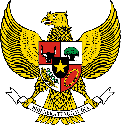 KONSEP SERTA PRINSIP KEPRIBADIAN NASIONAL, SEMANGAT KEBANGSAAN, CINTA TANAH AIR DAN BELA NEGARA
Kelompok 5
1. Andini Pratiwi		(1913053061)
2. Ayu Indah Wulandari		(1913053012)
3. Febima Herlando		(1913053065)
Kelas		 : Semester III C
Mata Kuliah	 : Kajian PKn
Dosen Pengampu 	 : 1. Drs. Rapani, M.Pd
  		   2. Dayu Rika Perdana, S.Pd, M.Pd
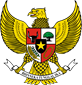 Konsep dan Prinsip Kepribadian Nasional
Keanekaragaman Bangsa Indonesia sebagai Kepribadian Nasional Indonesia
Sudut Pandang Horizontal
1
Perbedaan fisik atau ras
2
Perbedaan suku bangsa
3
Perbedaan Agama
4
Perbedaan jenis kelamin
Sedangkan vertikal dengan menunjukkan ada tingkatan. Hal ini ditujukan dengan kualitas yang berbeda, misalnya adanya tingkatan dari SD, SMP, SMA, dan perguruan tinggi sehingga menyebabkan perbedaan pendapatan dan adapula yang berdasarkan tingkatan keturunan darah.
Latar Belakang Kemajemukan Bangsa Indonesia
Latar belakang historis
Latar belakang geografis
Latar belakang sosiologis dan kultural
Keanekaragaman Kebudayaan
Merupakan Unsur Kebangsaan dan Kepribadian Nasional
Kebudayaan daerah sebagai unsur kebudayaan nasional
Pengenalan keanekaragaman budaya di Indonesia
Membina dan melestarikan budaya daerah dan nasional
Bhinneka Tunggal Ika dan Integrasi Nasional
Untuk mewujudkan suatu kesatuan nasional disebut integrasi nasional, yaitu suatu proses dan hasil kehidupan sosial yang dicapai melalui beberapa tahap ,akomodasi, koordinasi, kerjasama, dan asimilasi. Integrasi bisa terwujud apabila:
Adanya keselarasan antara kelompok maupun individu dengan tujuan yang sama..
Setiap individu/kelompok berhasil mengisi kebutuhan satu sama lain baik yang bersifat materi maupun nonmateri.
01
02
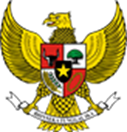 Sanksi yang ditentukan dapat dilaksanakan secara konsekuen.
Tercapainya suatu konsensus mengenai norma-norma dan nilai-nilai sosial
06
03
Tindakan masyarakat selalu berpegang pada norma-norma kelompok.
Norma-norma yang berlaku di masyarakat tidak berubah-ubah
04
05
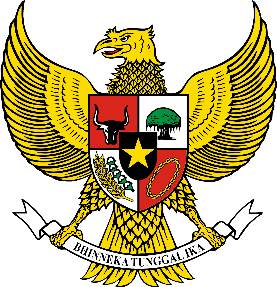 Konsep dan Prinsip Semangat Kebangsaan
Pengertian dan Unsur Terbentuknya Bangsa
Negara dan bangsa sekelompok manusia yang memiliki cita-cita bersama yang mengikat warga negara cara menjadi satu kesatuan, memiliki sejarah hidup bersama sehingga tercipta rasa senasib sepenanggungan, memiliki adat budaya dan kebiasaan yang sama menempati suatu wilayah tertentu yang merupakan kesatuan wilayah terorganisasi dalam suatu pemerintahan yang berdaulat sehingga terikat dalam masyarakat hukum.
Adapun unsur-unsur yang merupakan faktor-faktor penting bagi pembentukan bangsa Indonesia yaitu :
1
2
3
4
5
Persamaan asal keturunan bangsa (etnis)
Persamaan pola kebudayaan
Persamaan tempat tinggal
Persamaan nasib kesejarahannya
Persamaan cita-cita
Nilai-Nilai Semangat Kebangsaan
Nilai persatuan
Nilai kecintaan
Nilai kebanggaan
Nilai pengorbanan
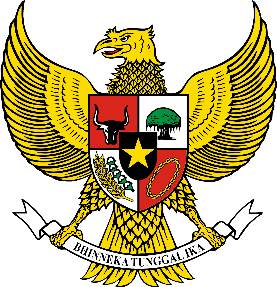 Konsep Serta Prinsip Cinta Tanah Air dan Bela Negara
Konsep dan Prinsip Cinta Tanah Air
Pancasila adalah pencerminan kepribadian warga negara yang setia kepada dasar negara Pancasila dan UUD 1945 serta memiliki kecintaan terhadap tanah air dan bangsa. Pada saat dirumuskannya Pancasila dan Undang-Undang Dasar keadaannya benar-benar menuntut semangat persatuan dan rela berkorban dari para pemimpin bangsa.
1. Mengamalkan nilai-nilai yang berkaitan dengan rasa cinta tanah air
Pengamalan dan tingkah laku cinta tanah air dan bangsa
Konsep dan Prinsip Bela Negara
Untuk mewujudkan tujuan negara sebagaimana tercantum dalam pembukaan UUD 1945 diperlukan peran warga negara dalam berbagai aspek kehidupan. Salah satu aspek kehidupan yang menuntut peran serta warga negara adalah bidang Pertahanan dan Keamanan Negara.
TERIMA KASIH
SEMOGA BERMANFAAT